20begir.com
تم : مهندسی عمران
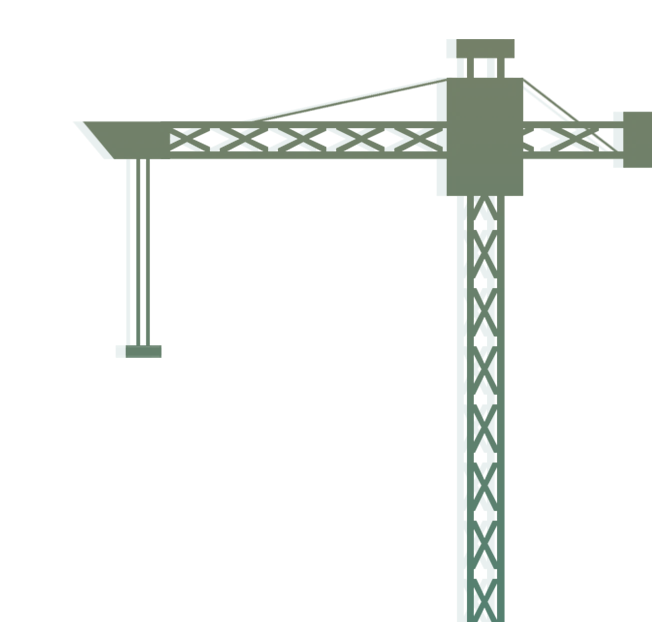 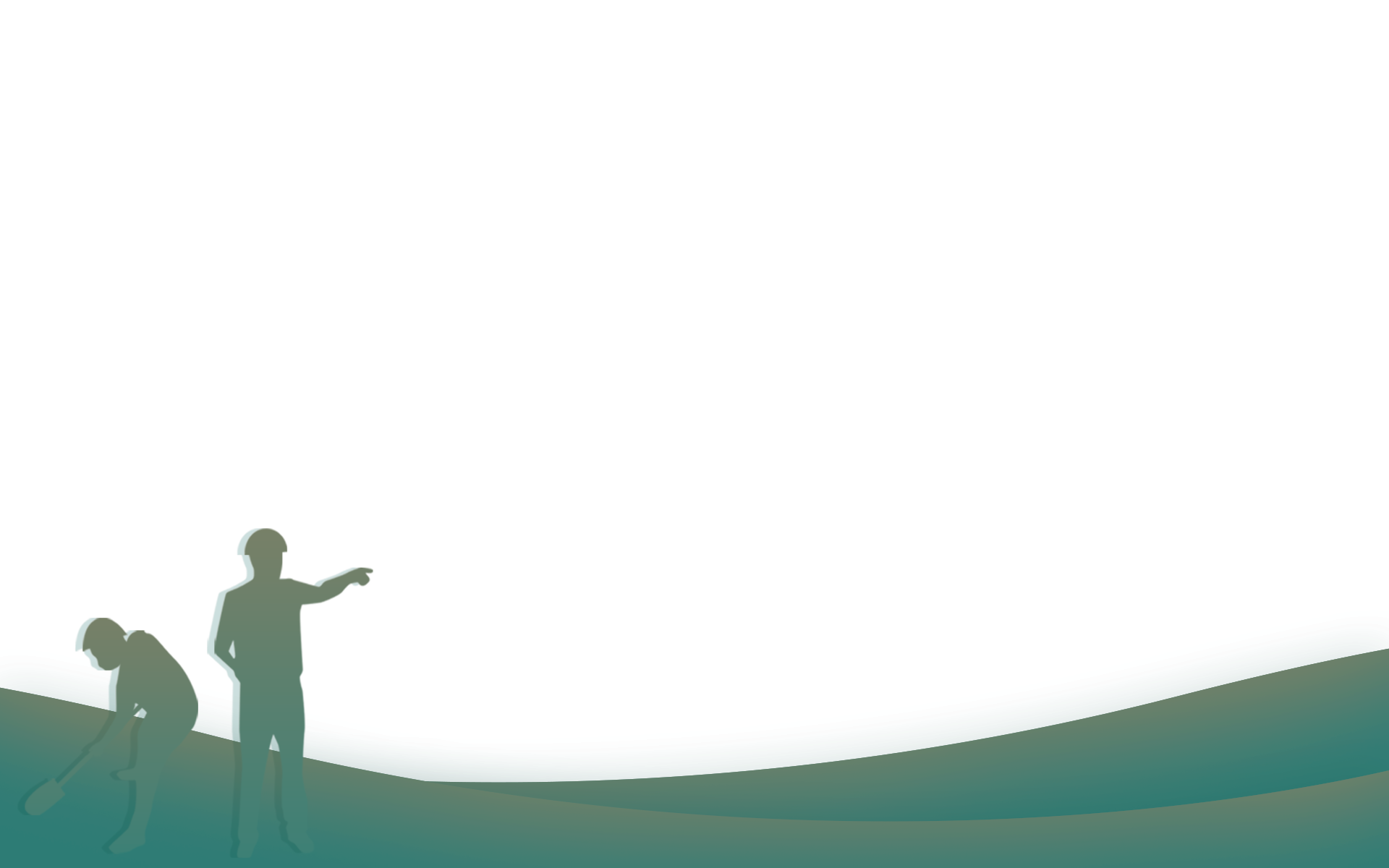 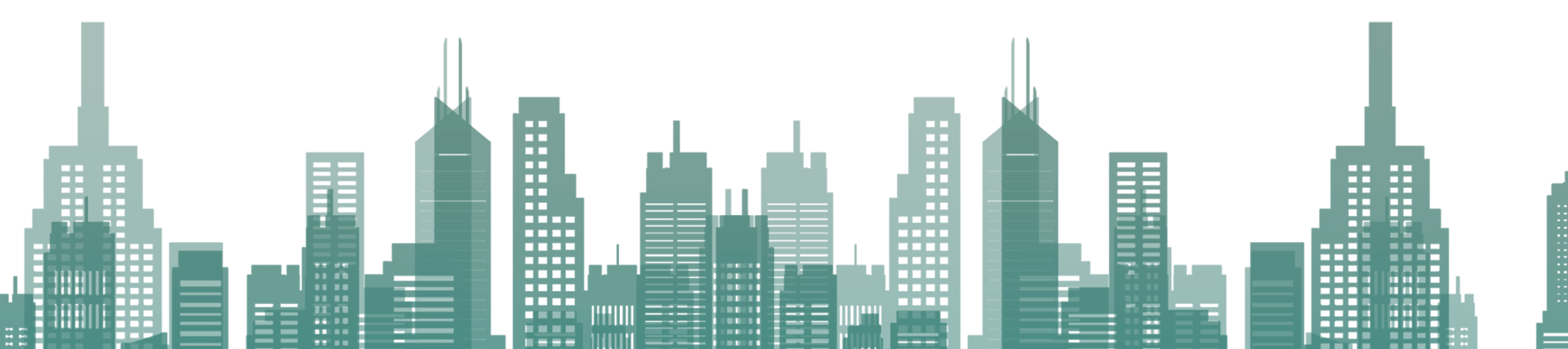 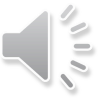 فهرست
02
03
04
05
01
طراحی معماری
طراحی سازه
خلاصه طراحی
رنگ
معرفی
اسلاید متنی را برای پاور خود تنظیم کنید
اسلاید متنی را برای پاور خود تنظیم کنید
اسلاید متنی را برای پاور خود تنظیم کنید
اسلاید متنی را برای پاور خود تنظیم کنید
اسلاید متنی را برای پاور خود تنظیم کنید
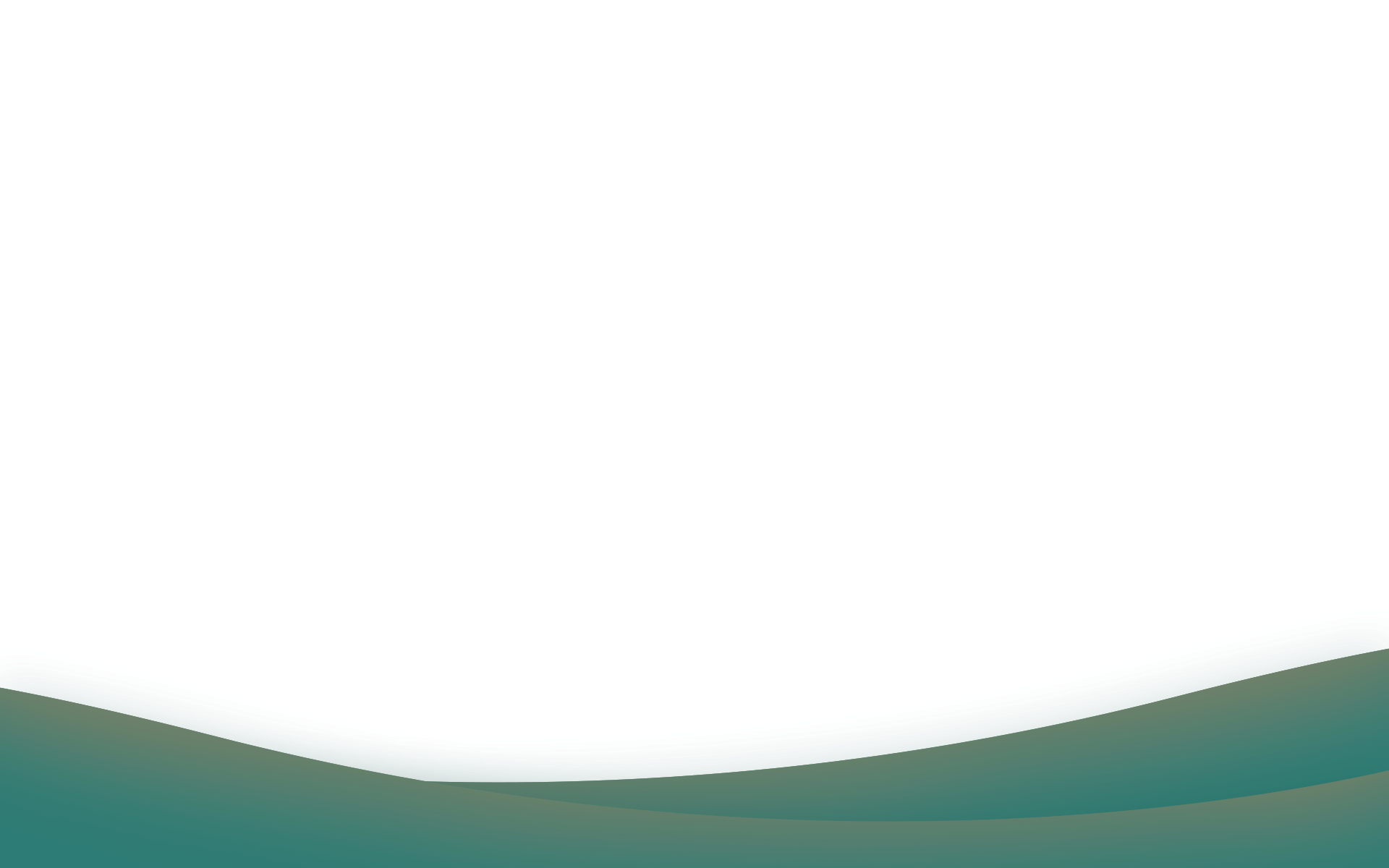 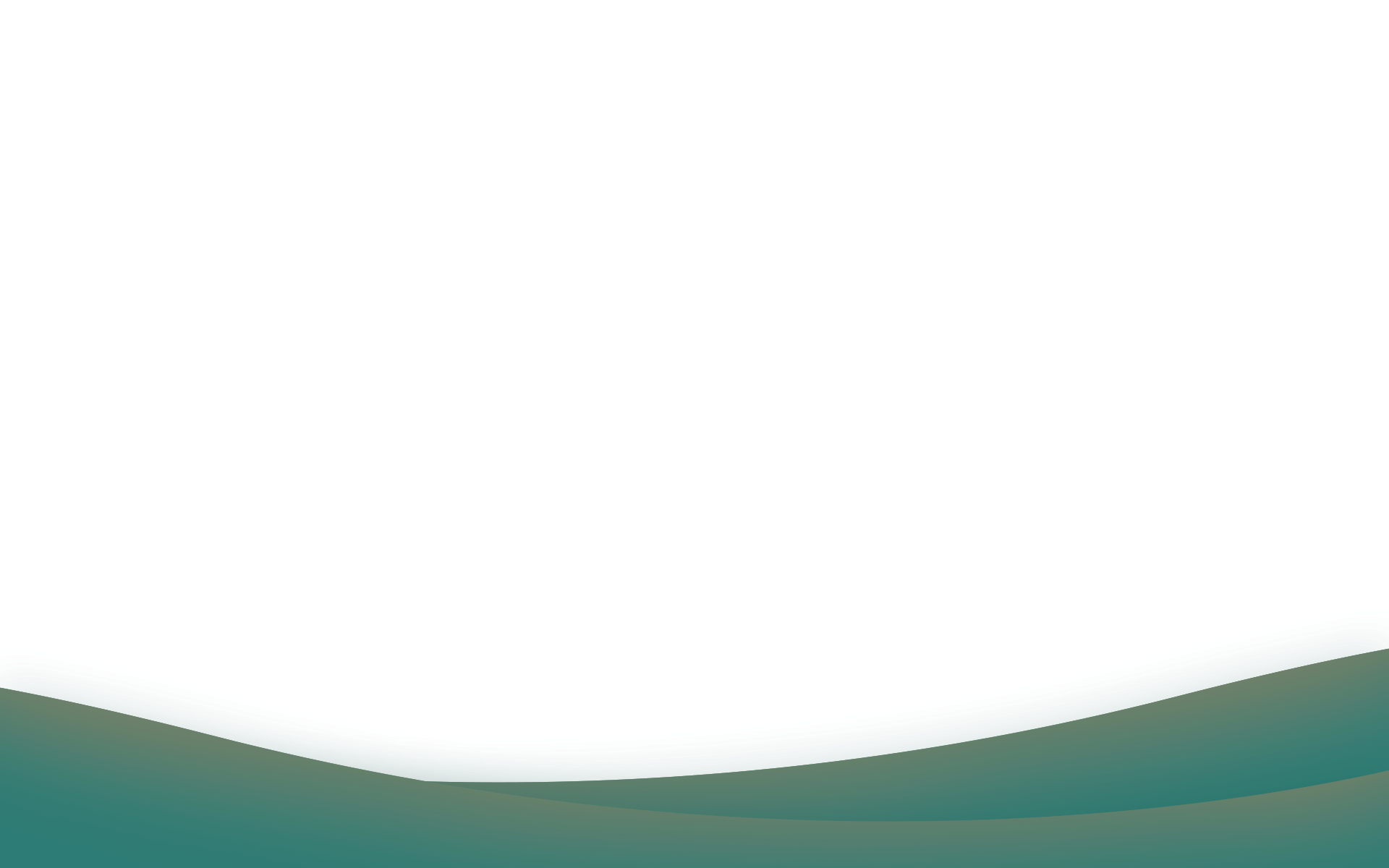 معرفی
01
متن خود را وارد کنید
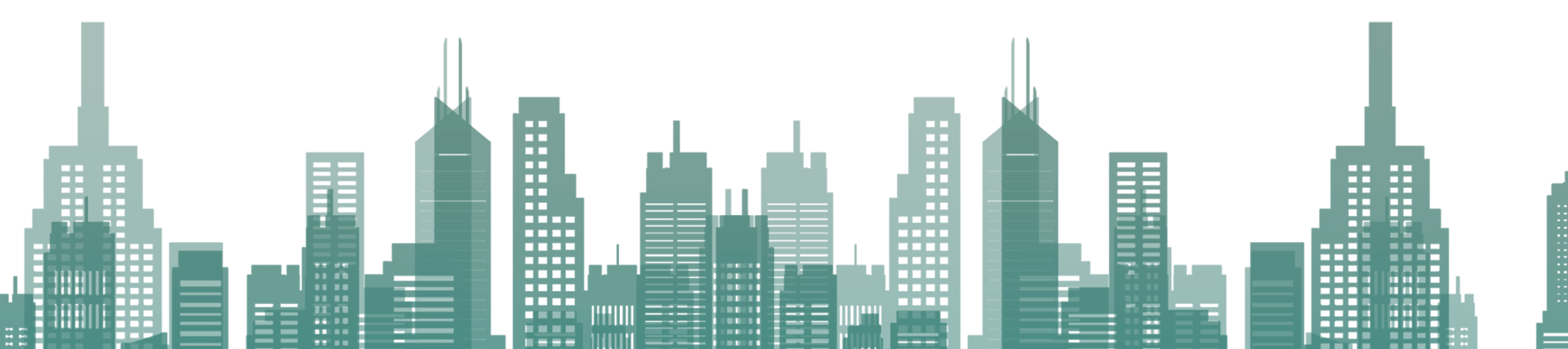 معرفی
پس از اینکه محتوای خود را اینجا قرار دادید یا با کپی کردن متن خود
قالب پاورپوينت حرفه ای ، قابل ویرایش ، جهت استفاده در جلسات دفاع رساله ، پایان نامه ، پروپوزال و سمینار و .... می باشد.
قالب پاورپوينت حرفه ای ، قابل ویرایش ، جهت استفاده در جلسات دفاع رساله ، پایان نامه ، پروپوزال و سمینار و .... می باشد.
قالب پاورپوينت حرفه ای ، قابل ویرایش ، جهت استفاده در جلسات دفاع رساله ، پایان نامه ، پروپوزال و سمینار و .... می باشد.
محتوای شما در اینجا نمایش داده می شود یا با کپی کردن متن خود، این کادر را انتخاب کنید یا با کپی کردن متن خود، چسباندن را انتخاب کنید.
معرفی
پس از اینکه محتوای خود را اینجا قرار دادید
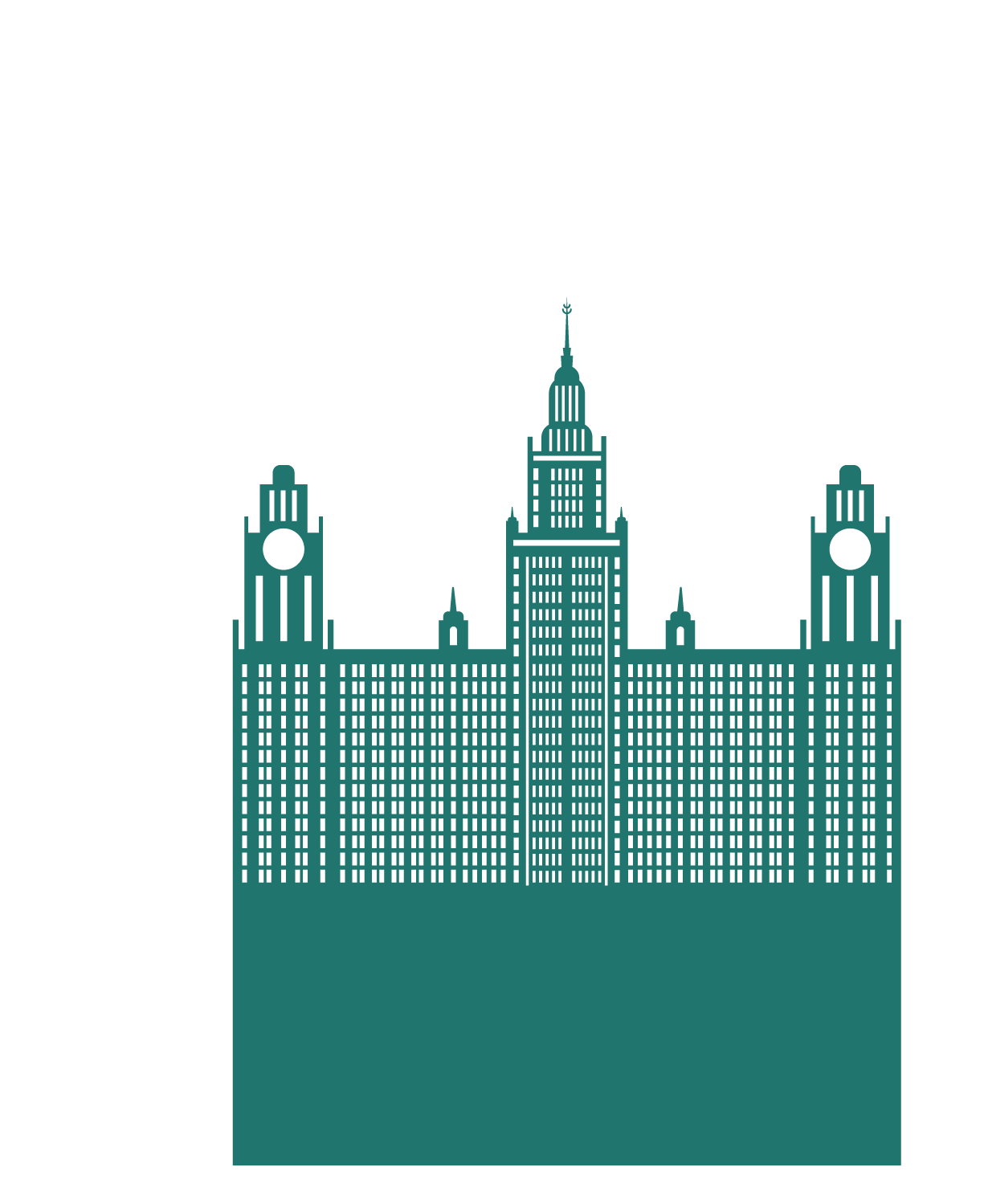 متن عنوان
متن عنوان
متن عنوان
متن عنوان
قالب پاورپوینت  قابل ویرایش می باشد
قالب پاورپوینت  قابل ویرایش می باشد
قالب پاورپوینت  قابل ویرایش می باشد
قالب پاورپوینت  قابل ویرایش می باشد
معرفی
پس از اینکه محتوای خود را اینجا قرار دادید
متن عنوان
متن عنوان
01
محتوای شما در اینجا قرار می گیرد، یا با کپی کردن متن خود، در محتوای این کادر در اینجا، یا با کپی کردن متن خود، محتوای خود را در این کادر قرار دهید. با کپی کردن متن خود، چسباندن را انتخاب کنید.
محتوای شما در اینجا قرار می گیرد، یا با کپی کردن متن خود، در محتوای این کادر در اینجا، یا با کپی کردن متن خود، محتوای خود را در این کادر قرار دهید. با کپی کردن متن خود، چسباندن را انتخاب کنید.
02
محتوای شما در اینجا قرار می گیرد، یا با کپی کردن متن خود، در محتوای این کادر در اینجا، یا با کپی کردن متن خود، محتوای خود را در این کادر قرار دهید. با کپی کردن متن خود، چسباندن را انتخاب کنید.
محتوای شما در اینجا قرار می گیرد، یا با کپی کردن متن خود، در محتوای این کادر در اینجا، یا با کپی کردن متن خود، محتوای خود را در این کادر قرار دهید. با کپی کردن متن خود، چسباندن را انتخاب کنید.
معرفی
پس از اینکه محتوای خود را اینجا قرار دادید
متن عنوان
محتوای شما در اینجا قرار می گیرد، یا با کپی کردن متن خود، در محتوای این کادر در اینجا، یا با کپی کردن متن، محتوای خود را در این کادر قرار دهید. با کپی کردن متن خود، پس از زدن اینجا، محتوای خود را در این کادر انتخاب کنید، یا با کپی کردن متن خود، در این کادر محتوا را در اینجا انتخاب کنید، یا با کپی کردن متن خود، را انتخاب کنید.
متن خود را وارد کنید
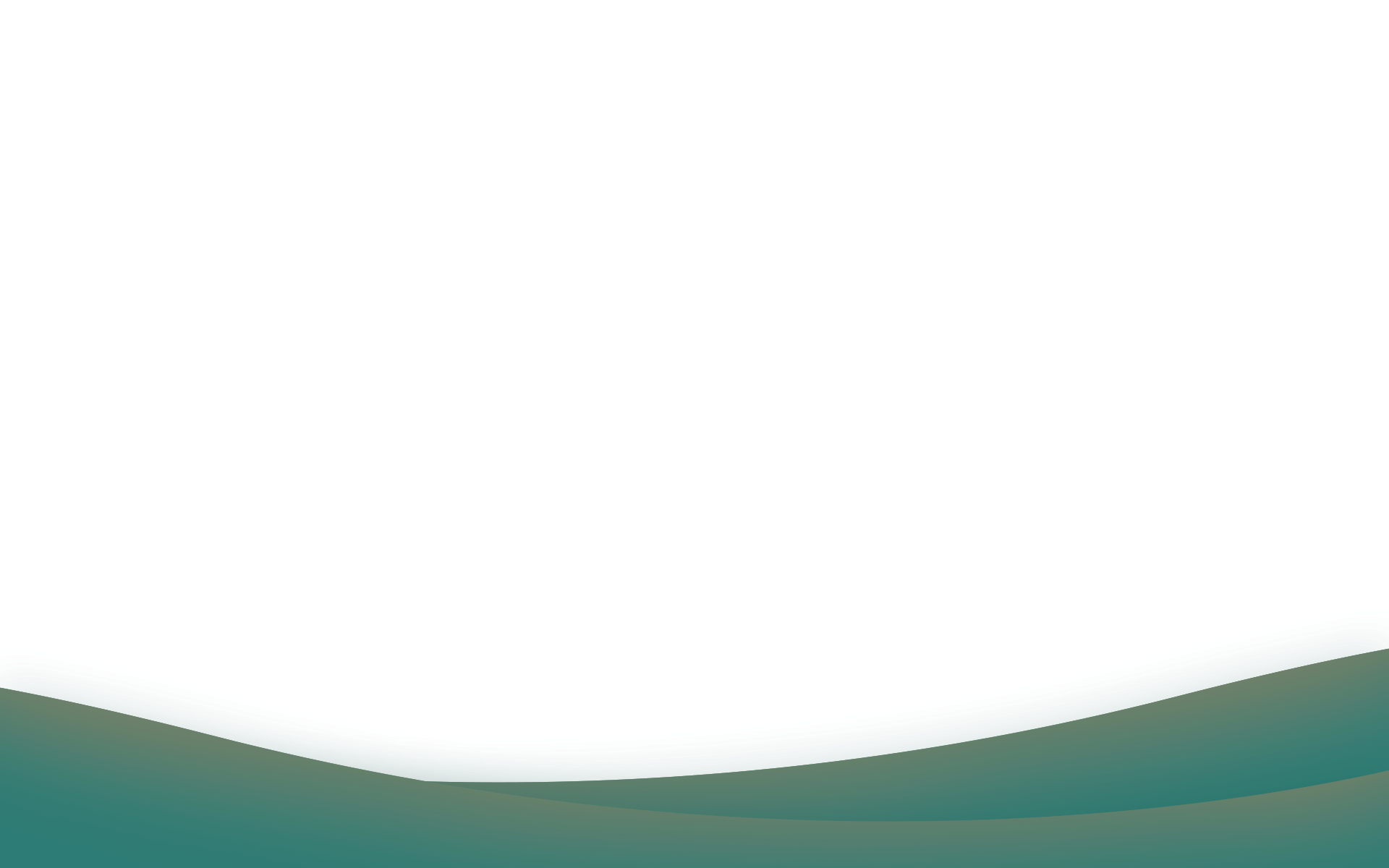 معرفی
02
متن خود را وارد کنید
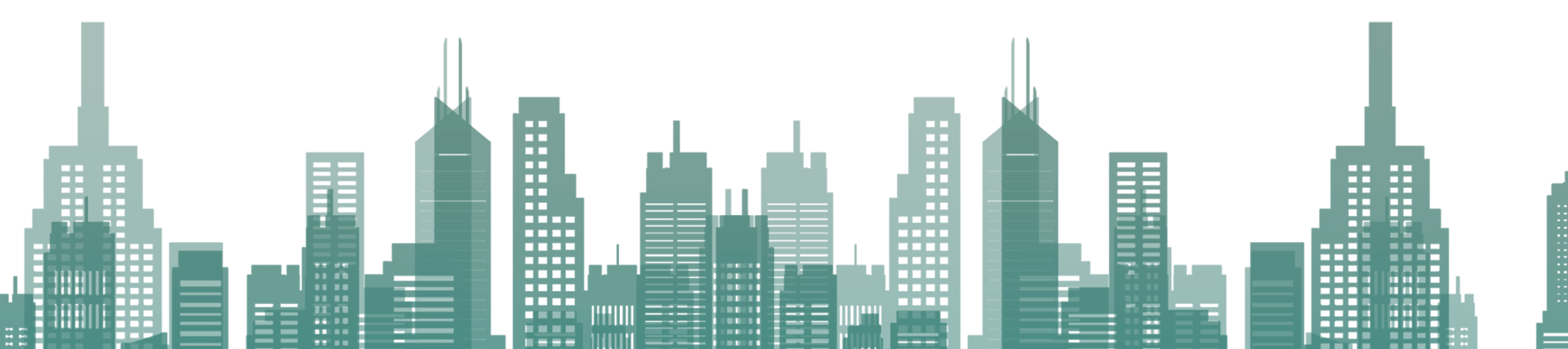 بررسی اجمالی پروژه
محتوا در اینجا
لطفا متن خود را وارد کنید
01.
02.
متن خود را وارد کنید
متن خود را وارد کنید
محتوای شما در اینجا قرار می گیرد، یا با کپی کردن متن خود، در محتوای این کادر در اینجا، یا با کپی کردن متن خود، انتخاب کنید
محتوای شما در اینجا قرار می گیرد، یا با کپی کردن متن خود، در محتوای این کادر در اینجا، یا با کپی کردن متن خود، انتخاب کنید
بررسی اجمالی پروژه
محتوا در اینجا
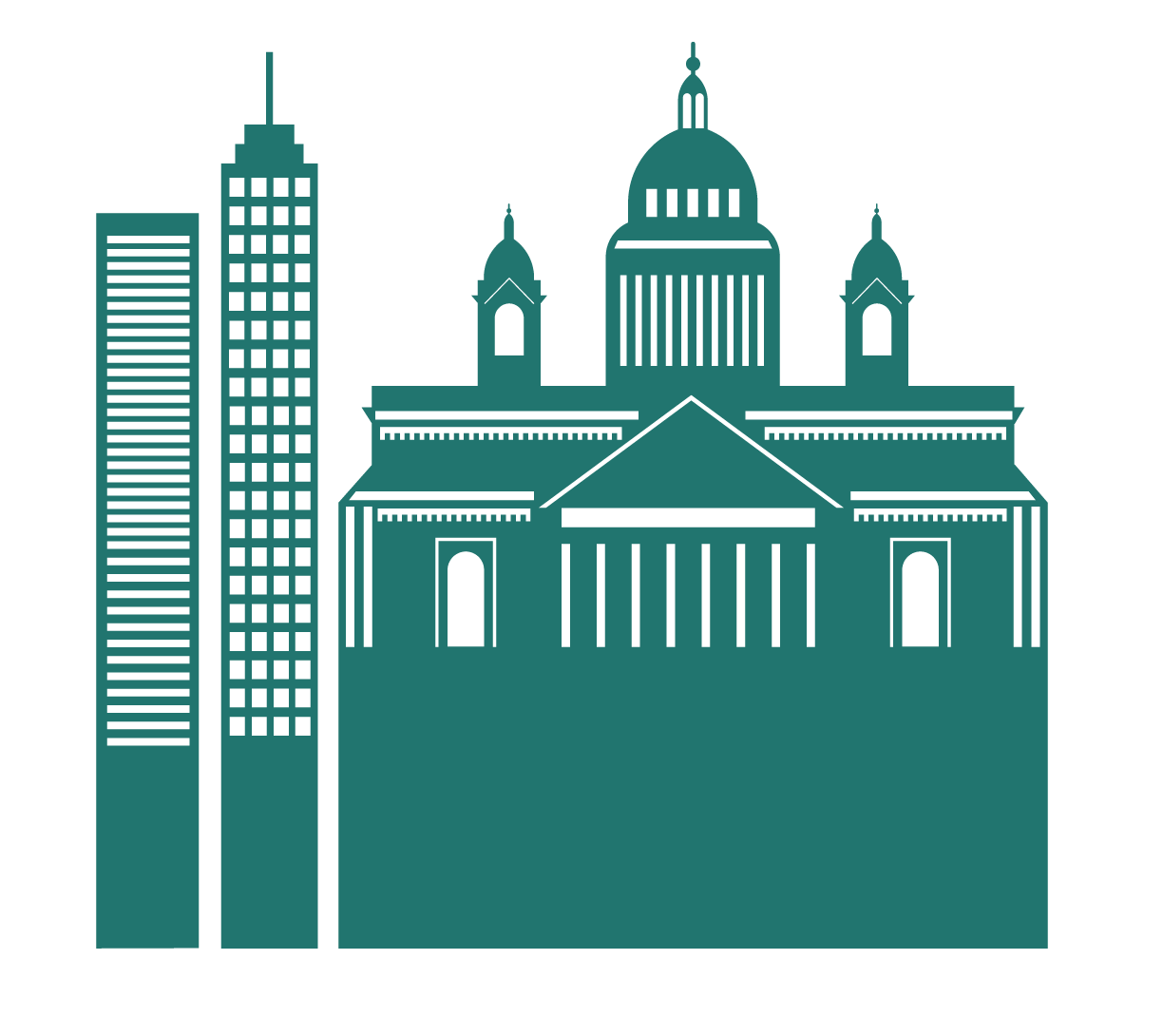 متن عنوان
متن عنوان
متن عنوان
متن خود را وارد کنید
محتوا در اینجا، یا با کپی کردن متن خود، جایگذاری را در این کادر انتخاب کنید
محتوا در اینجا، یا با کپی کردن متن خود، جایگذاری را در این کادر انتخاب کنید
محتوا در اینجا، یا با کپی کردن متن خود، جایگذاری را در این کادر انتخاب کنید
محتوای شما در اینجا قرار می گیرد، یا با کپی کردن متن خود، در محتوای این کادر در اینجا، یا با کپی کردن متن خود، انتخاب کنید
03
02
01
بررسی اجمالی پروژه
محتوا در اینجا
متن عنوان
متن عنوان
متن عنوان
متن عنوان
محتوای شما در اینجا یا با کپی کردن متن شما در این مورد نمایش داده می شود
محتوای شما در اینجا یا با کپی کردن متن شما در این مورد نمایش داده می شود
محتوای شما در اینجا یا با کپی کردن متن شما در این مورد نمایش داده می شود
محتوای شما در اینجا یا با کپی کردن متن شما در این مورد نمایش داده می شود
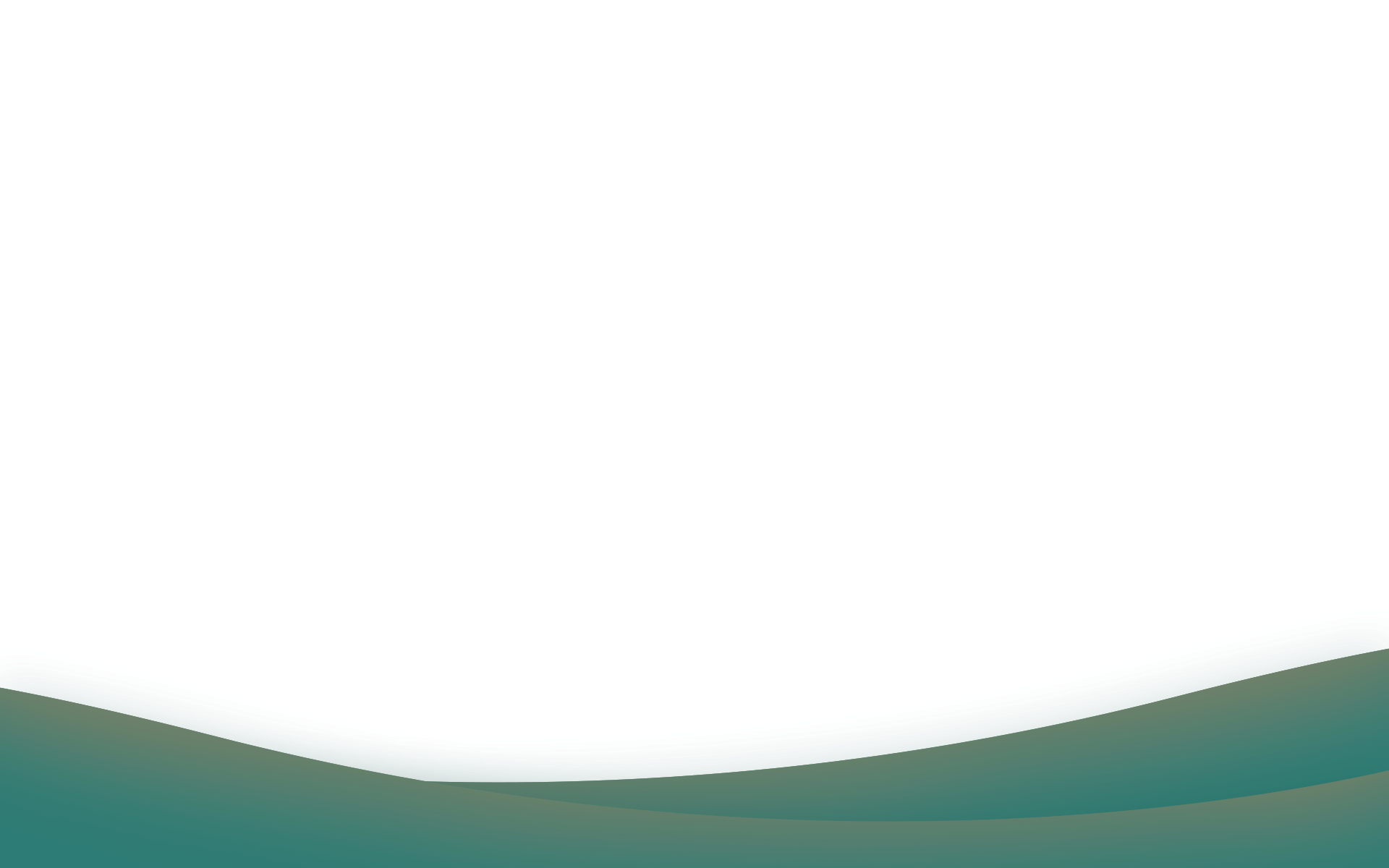 طراحی معماری
03
متن خود را وارد کنید
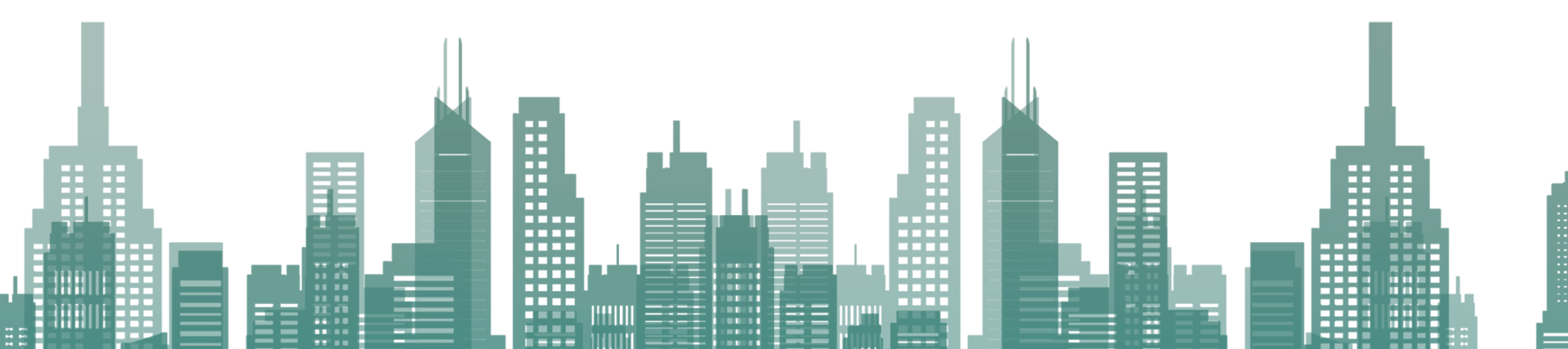 طراحی معماری
محتوا در اینجا
متن خود را وارد کنید
محتوا در اینجا، یا با کپی کردن متن خود، جایگذاری را در این کادر انتخاب کنید
20XX -
20XX -
20XX -
20XX -
در اینجا یا با کپی کردن متن شما در این مورد، کادر محتوای خود را در اینجا قرار دهید، پس از کپی کردن متن، در این کادر انتخاب کنید.
محتوا در اینجا
محتوا در اینجا
محتوا در اینجا
محتوا در اینجا
طراحی معماری
محتوا در اینجا
متن خود را وارد کنید
متن خود را وارد کنید
01
02
شما در اینجا یا با کپی کردن متن شما در این مورد می توانید باکس را انتخاب کنید، یا با کپی کردن متن خود، جایگذاری را در این کادر انتخاب کنید.انتخاب کنید.د، جایگذاری را در این کادر انتخاب کنید
شما در اینجا یا با کپی کردن متن شما در این مورد می توانید باکس را انتخاب کنید، یا با کپی کردن متن خود، جایگذاری را در این کادر انتخاب کنید.انتخاب کنید.د، جایگذاری را در این کادر انتخاب کنید
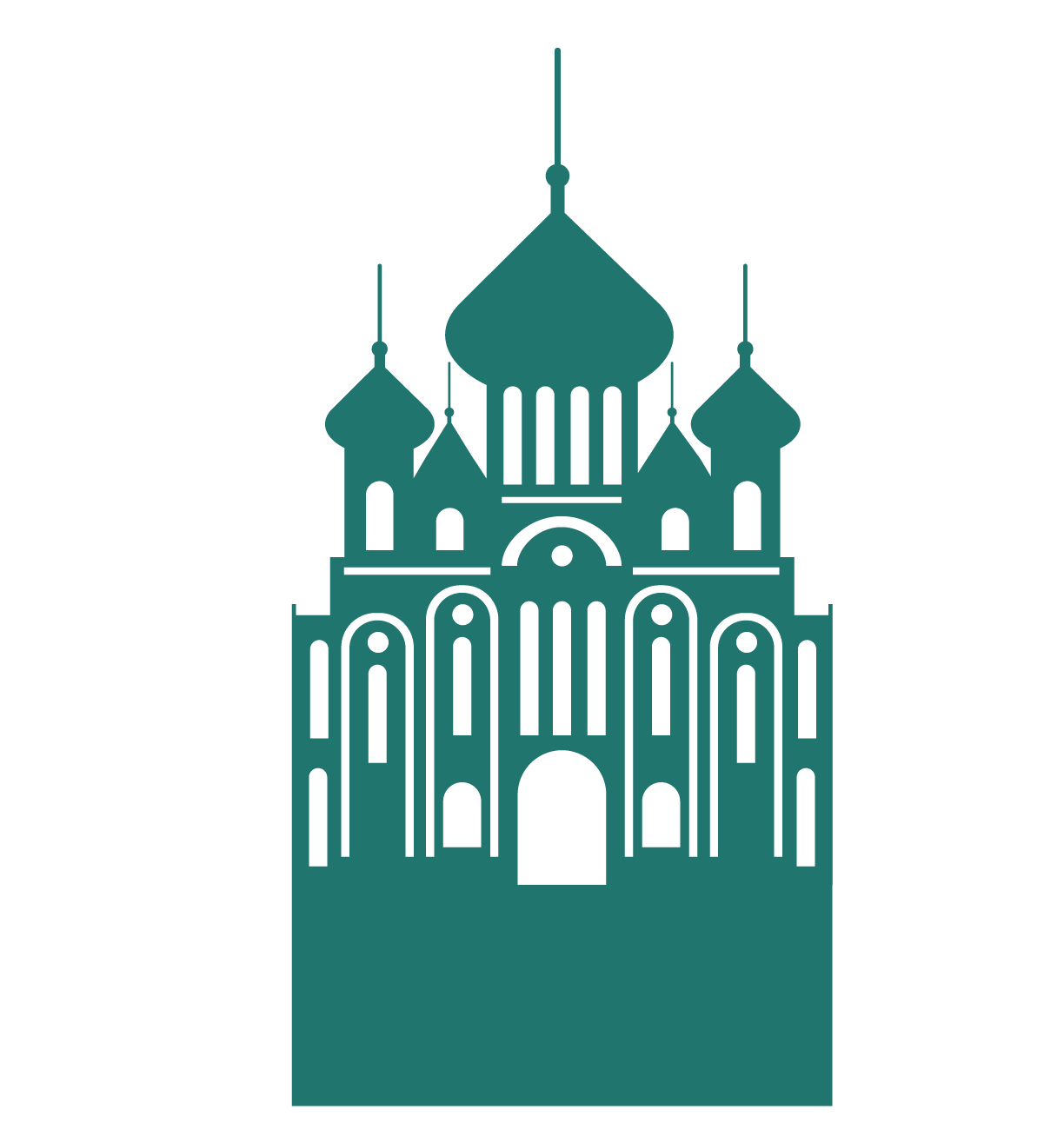 03
04
متن خود را وارد کنید
متن خود را وارد کنید
شما در اینجا یا با کپی کردن متن شما در این مورد می توانید باکس را انتخاب کنید، یا با کپی کردن متن خود، جایگذاری را در این کادر انتخاب کنید.انتخاب کنید.د، جایگذاری را در این کادر انتخاب کنید
شما در اینجا یا با کپی کردن متن شما در این مورد می توانید باکس را انتخاب کنید، یا با کپی کردن متن خود، جایگذاری را در این کادر انتخاب کنید.انتخاب کنید.د، جایگذاری را در این کادر انتخاب کنید
طراحی معماری
محتوا در اینجا
متن خود را وارد کنید
متن عنوان
متن عنوان
محتوای خود را در اینجا یا با کپی کردن متن شما در این مورد می توانید باکس را در اینجا بچسبانید تا محتوای خود را در این کادر قرار دهید با کپی کردن متن خود، پس از زدن اینجا یا با کپی کردن متن خود، انتخاب کنید که محتوای خود را در این کادر قرار دهید. ، پس از زدن اینجا، محتوای خود را در این کادر جایگذاری کنید یا با کپی کردن متن خود، در این کادر در این کادر انتخاب کنید
محتوای خود را در اینجا یا با کپی کردن متن شما در این مورد می توانید باکس را در اینجا بچسبانید تا محتوای خود را در این کادر قرار دهید با کپی کردن متن خود، پس از زدن اینجا یا با کپی کردن متن خود، انتخاب کنید که محتوای خود را در این کادر قرار دهید. ، پس از زدن اینجا، محتوای خود را در این کادر جایگذاری کنید یا با کپی کردن متن خود، در این کادر در این کادر انتخاب کنید
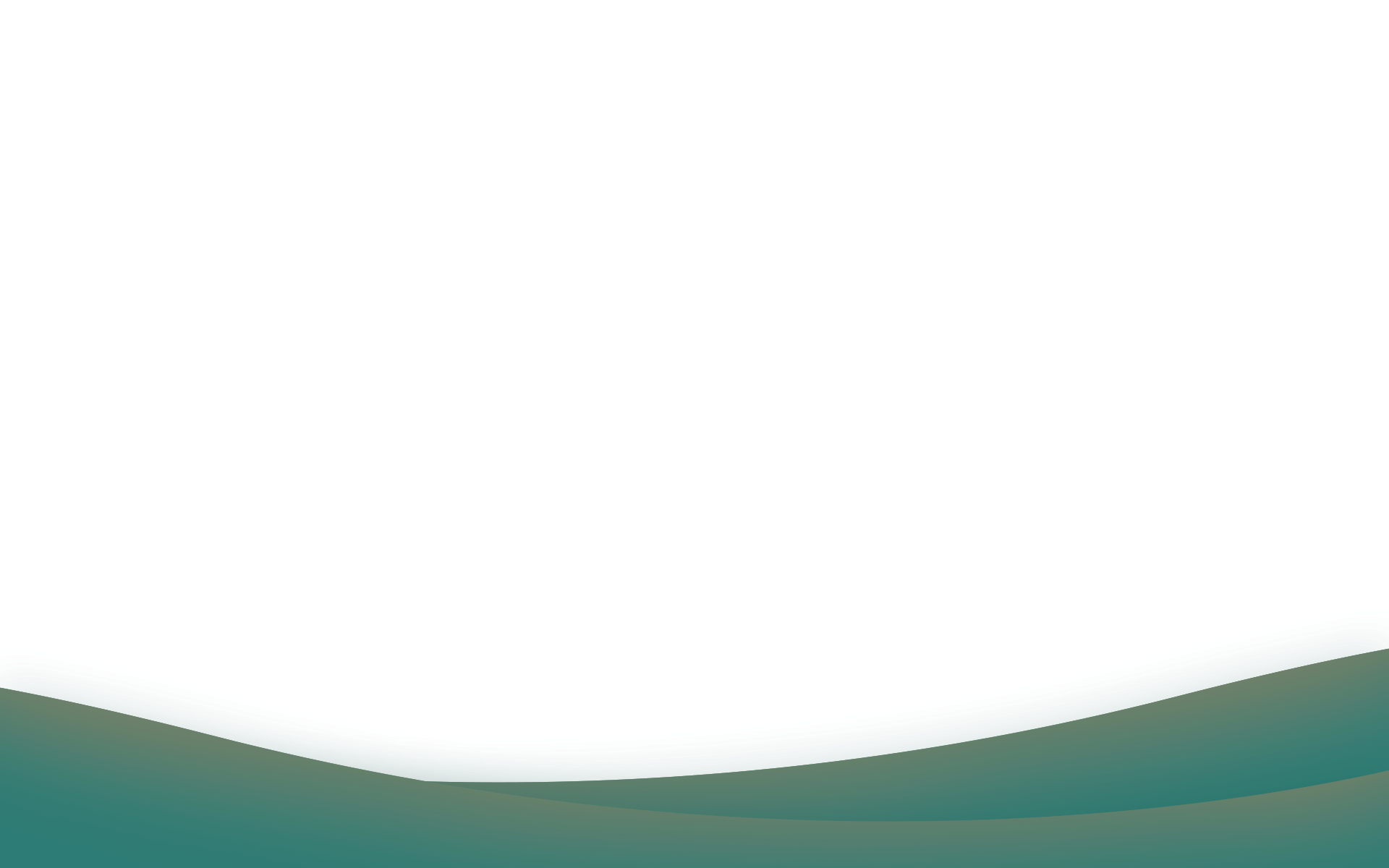 طراحی سازه
04
متن خود را وارد کنید
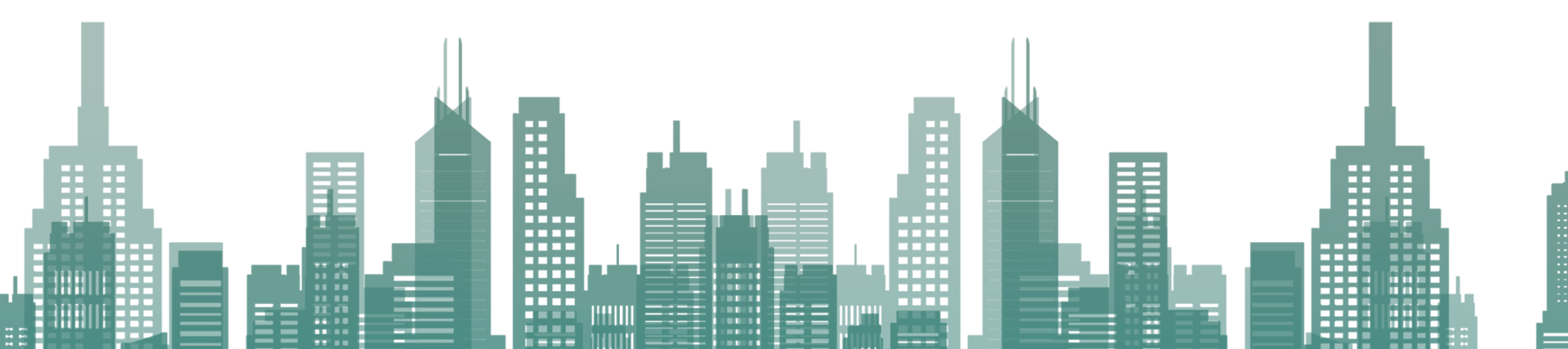 طراحی سازه
محتوا در اینجا
متن عنوان شما
شما در اینجا یا با کپی کردن متن شما در این مورد می توانید باکس را در اینجا قرار دهید تا محتوای خود را در این کادر قرار دهید با کپی کردن متن خود، پس از ضربه زدن به محتوای خود در اینجا، یا با کپی کردن متن خود را انتخاب کنید.
متن عنوان
متن عنوان
متن عنوان
متن عنوان
متن عنوان
محتوا در اینجا
محتوا در اینجا
محتوا در اینجا
محتوا در اینجا
محتوا در اینجا
طراحی سازه
محتوا در اینجا
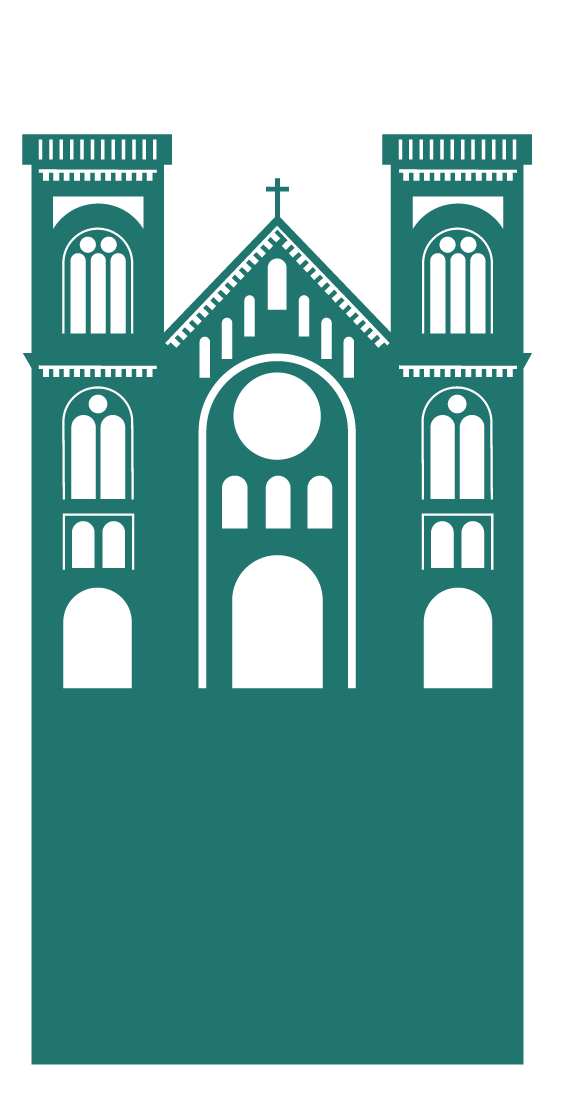 01
02
متن خود را وارد کنید
متن خود را وارد کنید
شما در اینجا یا با کپی کردن متن شما در این مورد می توانید باکس را انتخاب کنید، یا با کپی کردن متن خود، جایگذاری را در این کادر انتخاب کنید.انتخاب کنید.د، جایگذاری را در این کادر انتخاب کنید
شما در اینجا یا با کپی کردن متن شما در این مورد می توانید باکس را انتخاب کنید، یا با کپی کردن متن خود، جایگذاری را در این کادر انتخاب کنید.انتخاب کنید.د، جایگذاری را در این کادر انتخاب کنید
03
04
متن خود را وارد کنید
متن خود را وارد کنید
شما در اینجا یا با کپی کردن متن شما در این مورد نمایش داده می شود جعبه را انتخاب کنید بعد از شما
شما در اینجا یا با کپی کردن متن شما در این مورد می توانید باکس را انتخاب کنید، یا با کپی کردن متن خود، جایگذاری را در این کادر انتخاب کنید.انتخاب کنید.د، جایگذاری را در این کادر انتخاب کنید
طراحی سازه
محتوا در اینجا
متن عنوان
محتوا در اینجا، یا با کپی کردن متن خود، جایگذاری را در این کادر انتخاب کنید
متن عنوان شما
شما در اینجا یا با کپی کردن متن شما در این مورد نشان داده می شود جعبه محتوا در اینجا برای چسباندن محتوای خود در این کادر با کپی کردن متن خود، پس از ضربه زدن به محتوای خود در اینجا را انتخاب کنید یا با کپی کردن متن خود، در این گزینه را انتخاب کنید.
طراحی سازه
محتوا در اینجا
متن خود را وارد کنید 
متن عنوان
محتوا در اینجا ,
انتخاب کنید محتوای خود را در محتوای این جعبه اینجا بچسبانید،
اسلاید متنی را برای پاور خود تنظیم کنید
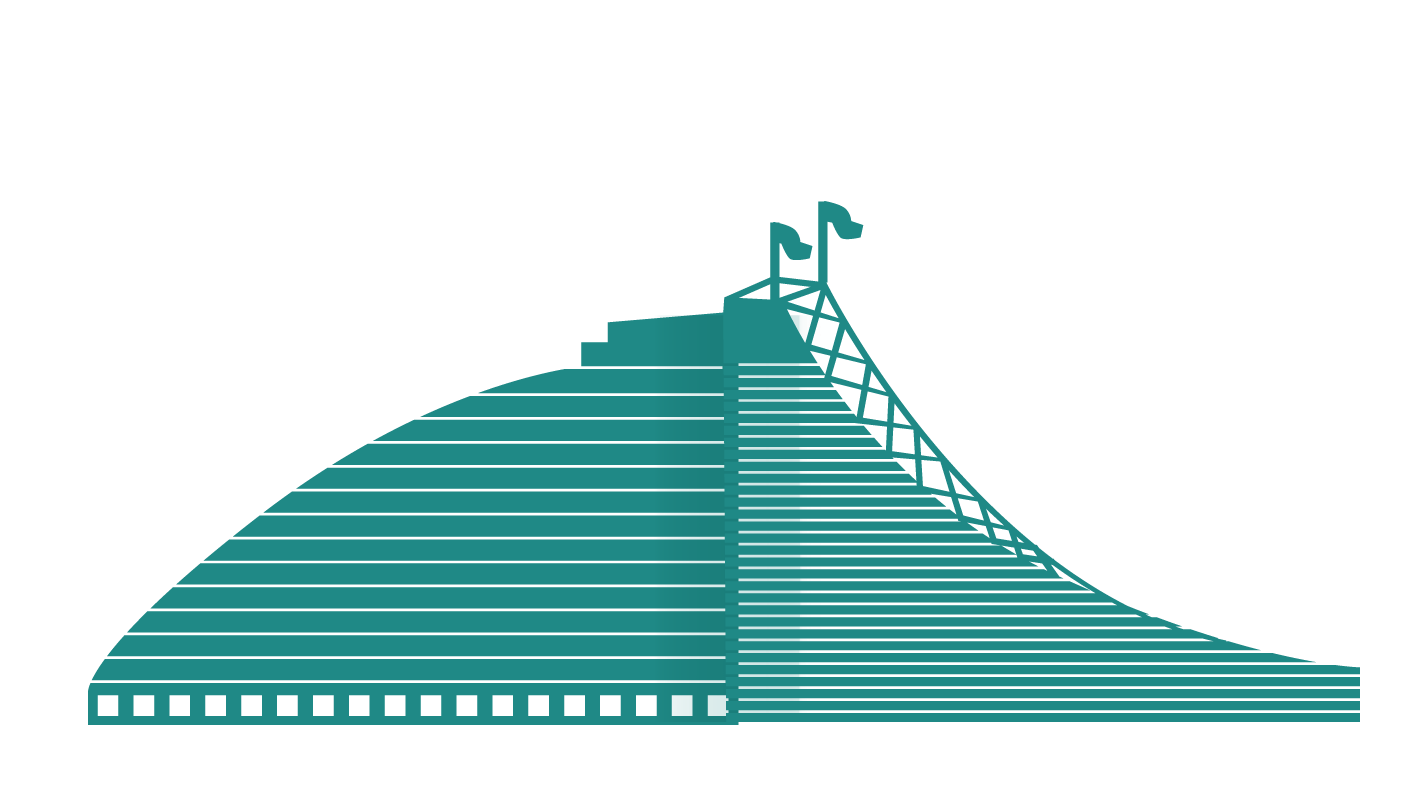 اسلاید متنی را برای پاور خود تنظیم کنید
اسلاید متنی را برای پاور خود تنظیم کنید
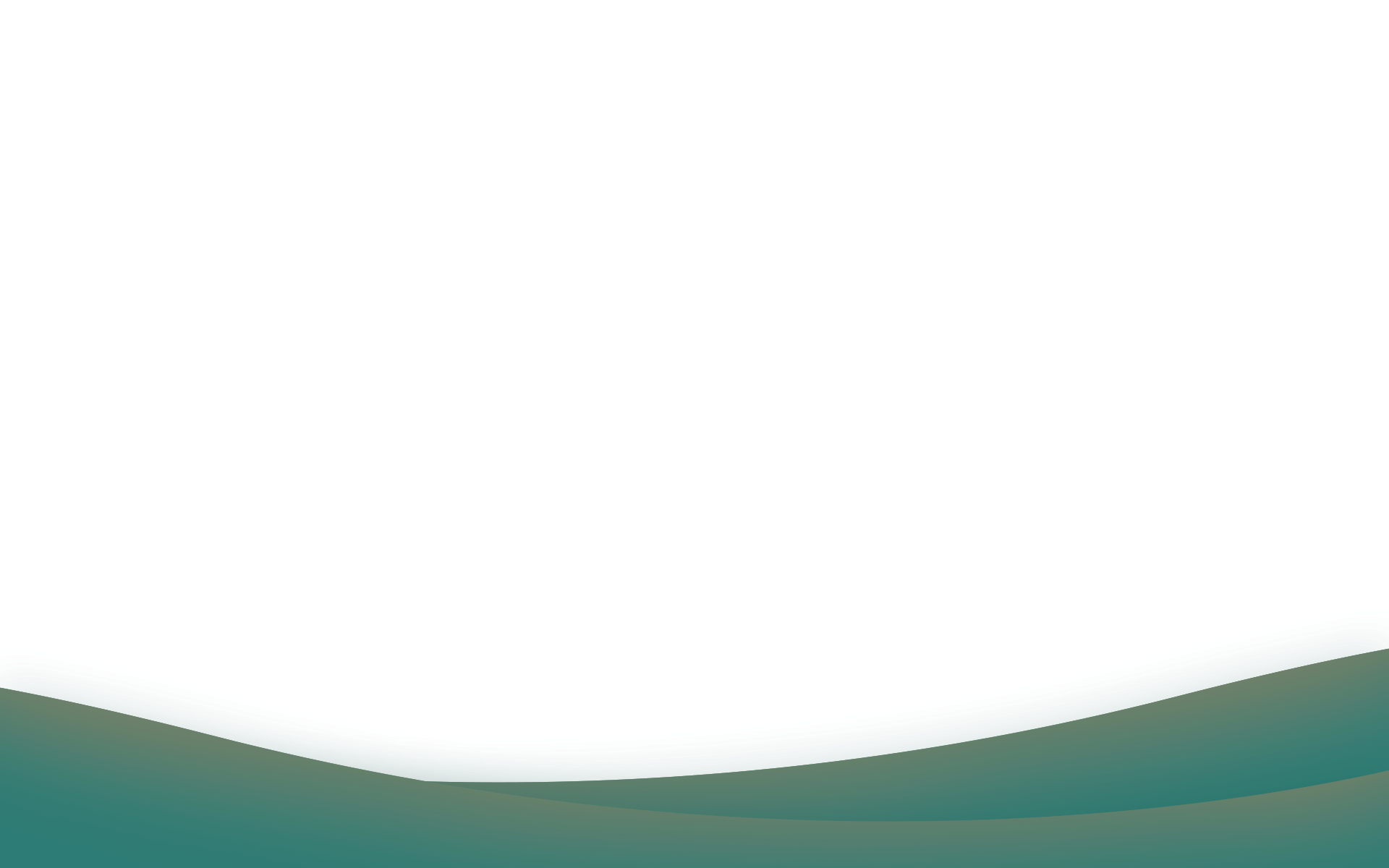 خلاصه طراحی
05
متن خود را وارد کنید متن عنوان
وقتی کپی و جای‌گذاری می‌کنید، گزینه "فقط نگه داشتن متن" را انتخاب کنید.
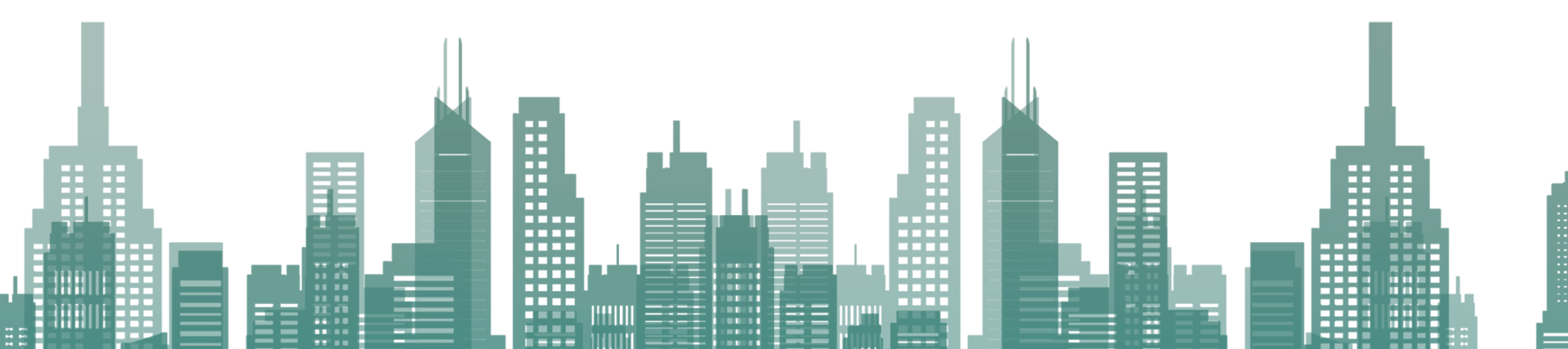 خلاصه طراحی
محتوا در اینجا
متن خود را وارد کنید متن عنوان
قالب پاورپوینت حرفه ای ویرایش پذیر، ابزاری است بسیار کاربردی برای دانشجویان، محققان و اساتید که به دنبال ارائه یک پروژه، پایان نامه، تز، پروپوزال یا سمینار هستند.
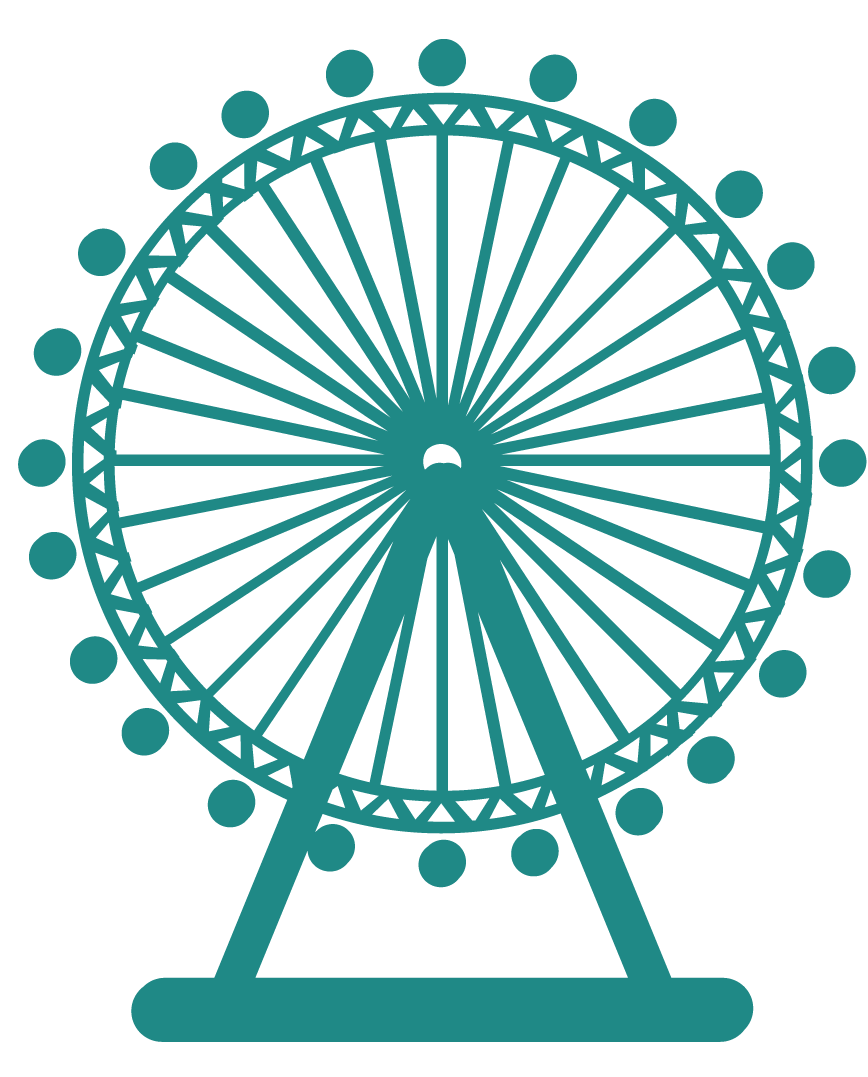 قالب پاورپوینت حرفه ای ویرایش پذیر، ابزاری است بسیار کاربردی برای دانشجویان، محققان و اساتید که به دنبال ارائه یک پروژه، پایان نامه، تز، پروپوزال یا سمینار هستند
قالب پاورپوینت حرفه ای ویرایش پذیر، ابزاری است بسیار کاربردی برای دانشجویان، محققان و اساتید که به دنبال ارائه یک پروژه، پایان نامه، تز، پروپوزال یا سمینار هستند
خلاصه طراحی
محتوا در اینجا
متن خود را وارد کنید
شما در اینجا یا با کپی کردن متن شما در این مورد نمایش داده می شود جعبه
متن عنوان
متن عنوان
محتوا در اینجا
محتوا در اینجا
با تشکر
ممنون که تماشا کردید
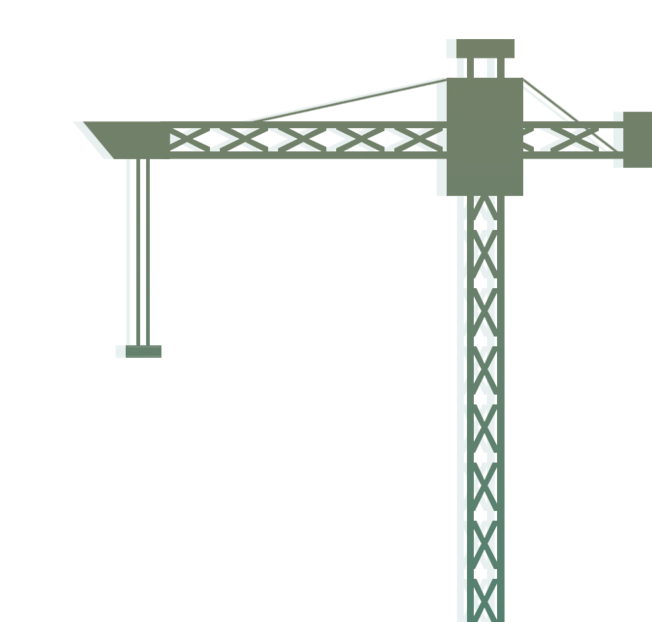 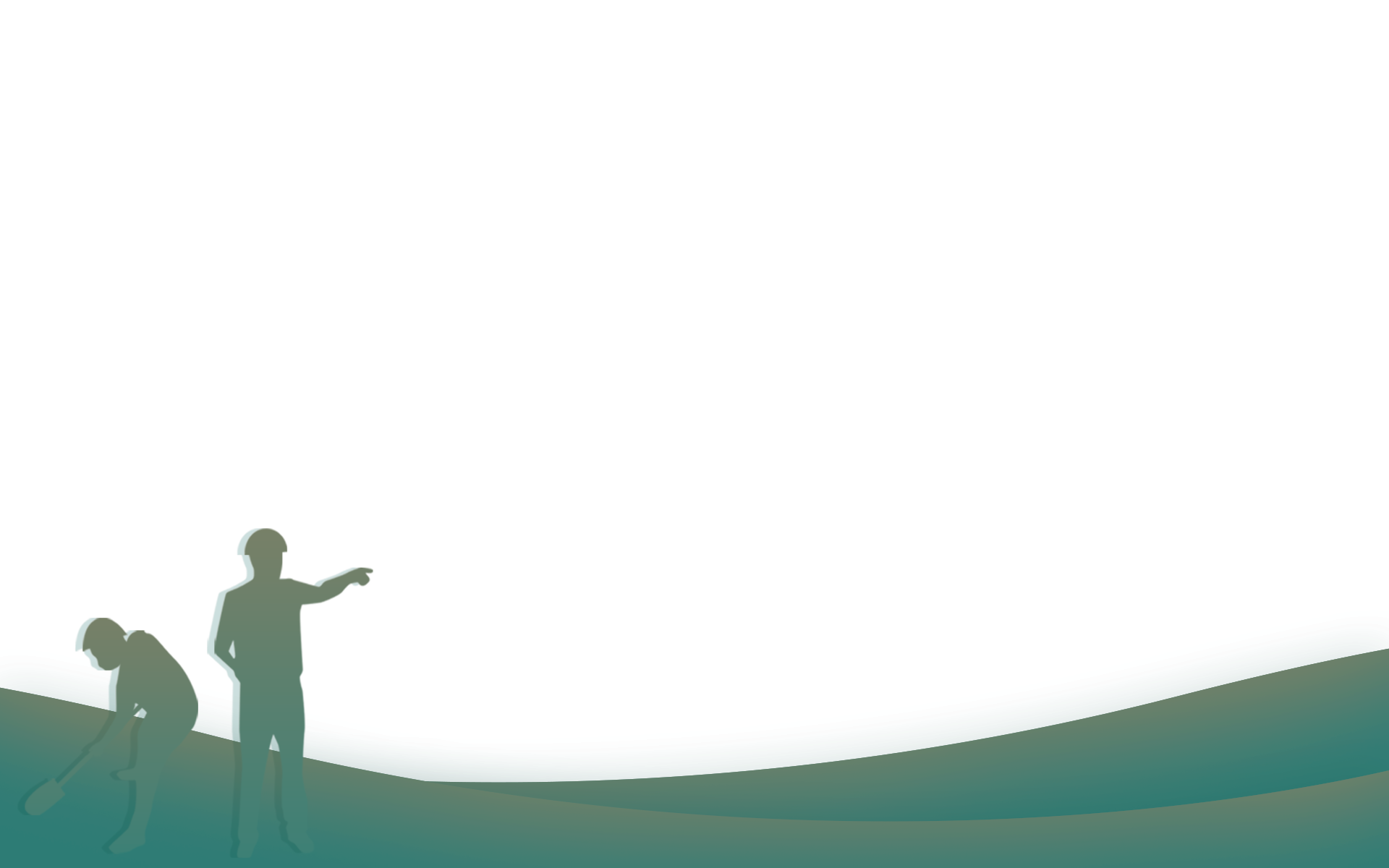 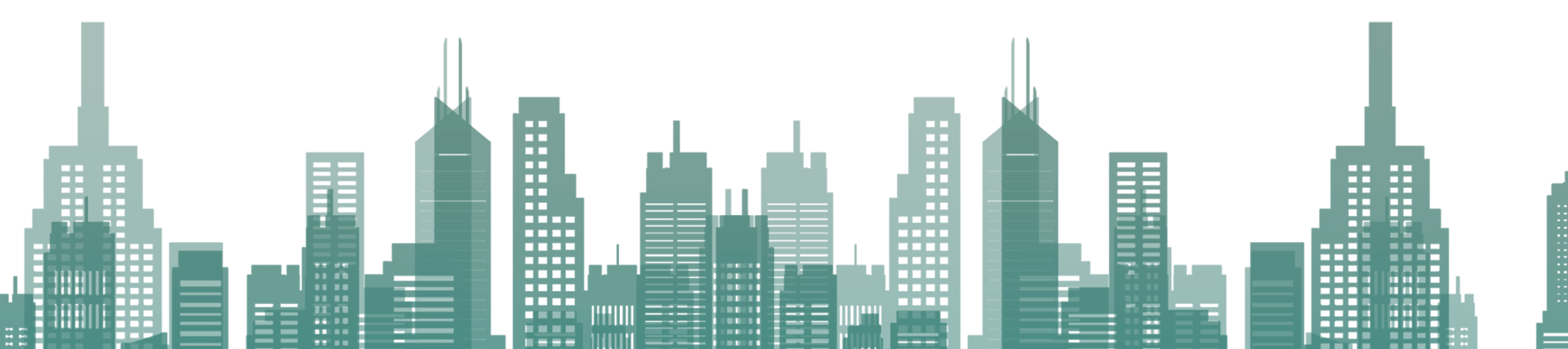 مجموعه آیکون های کاملاً قابل ویرایش: A
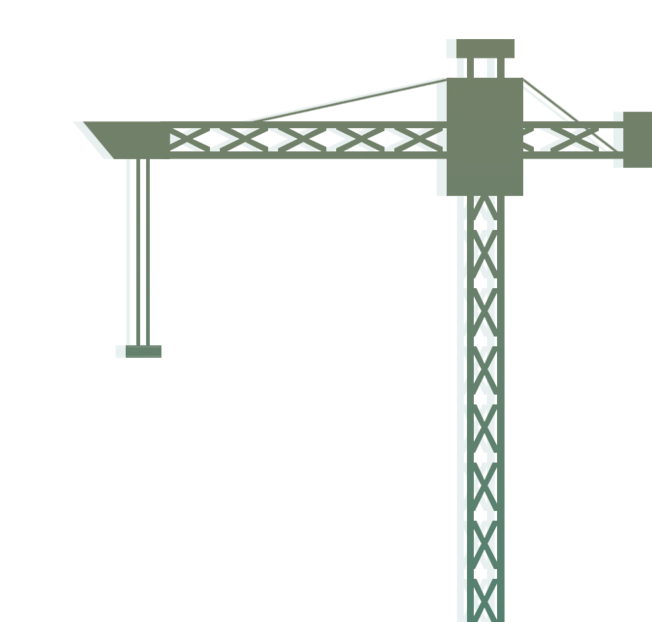 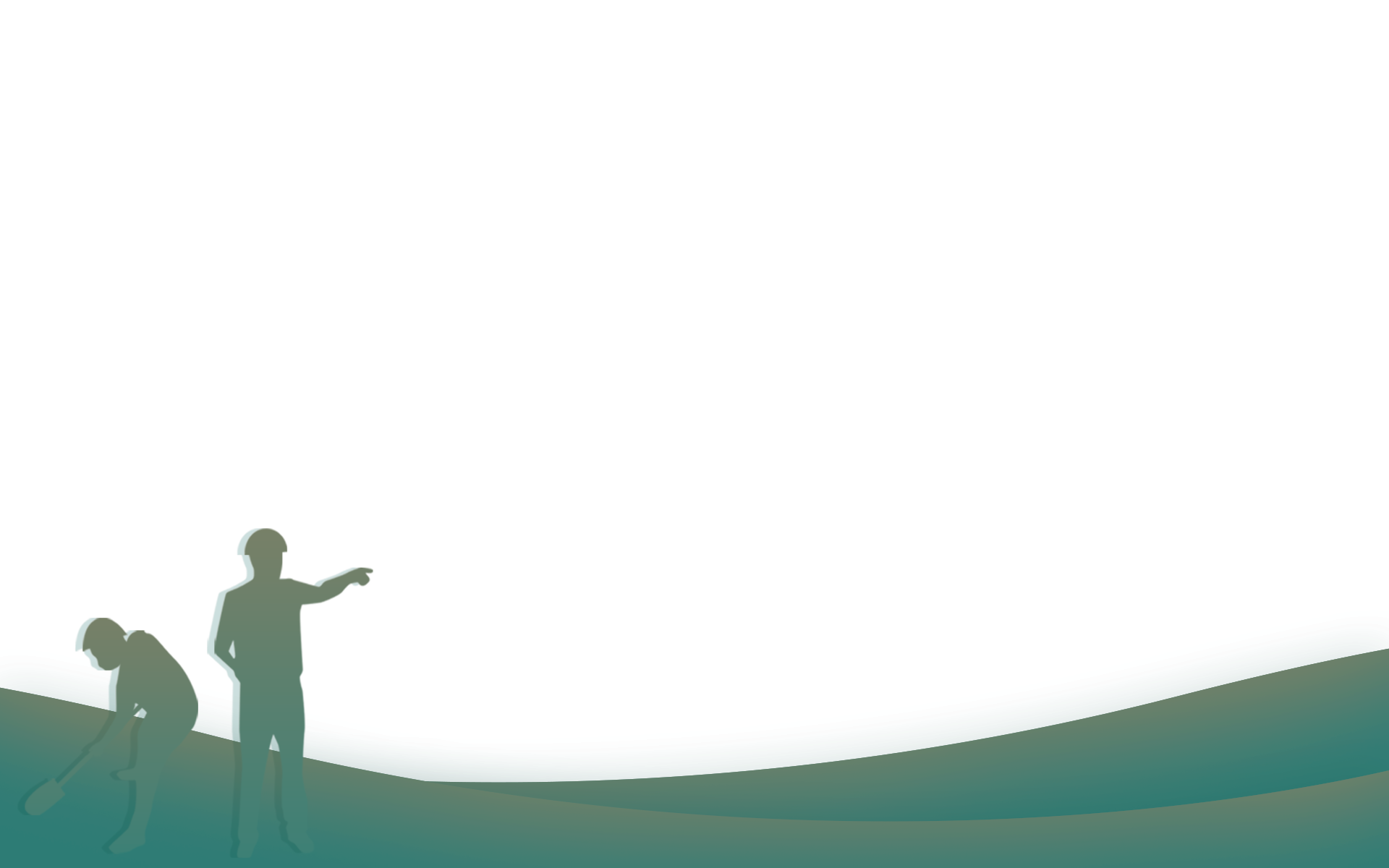 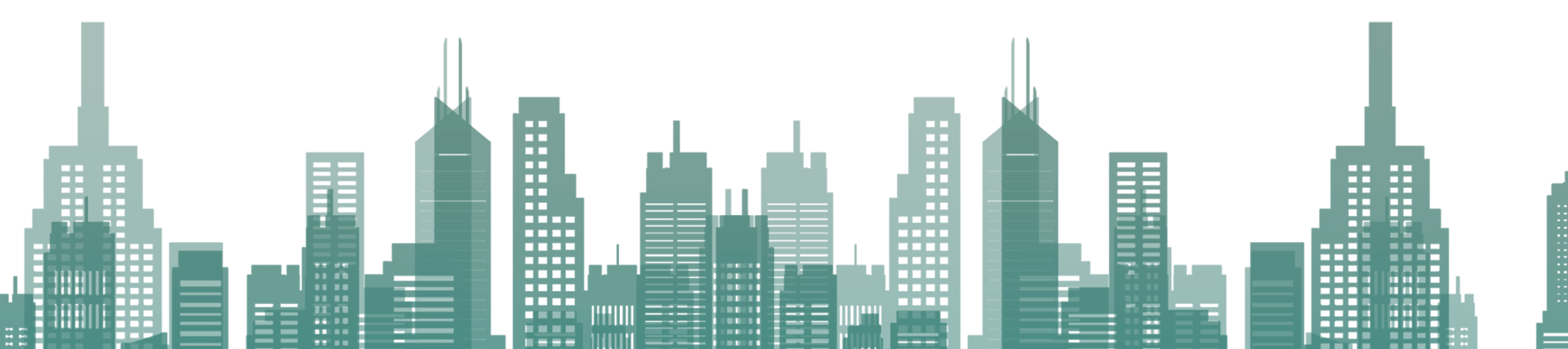 مجموعه آیکون های کاملاً قابل ویرایش: B
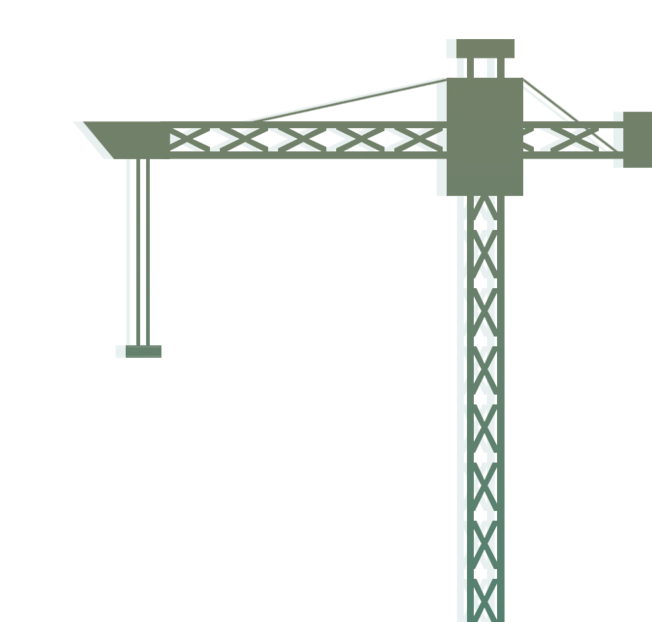 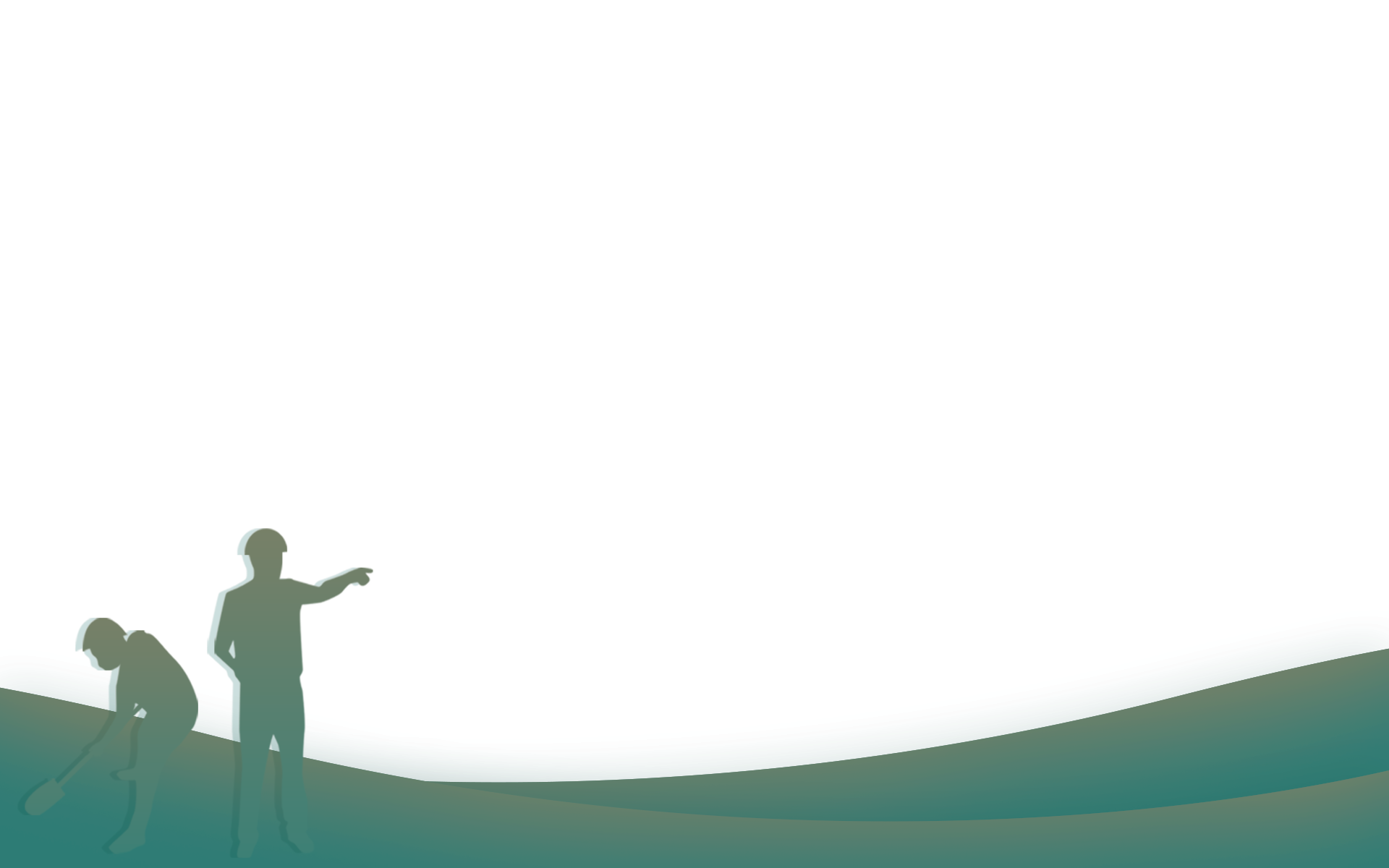 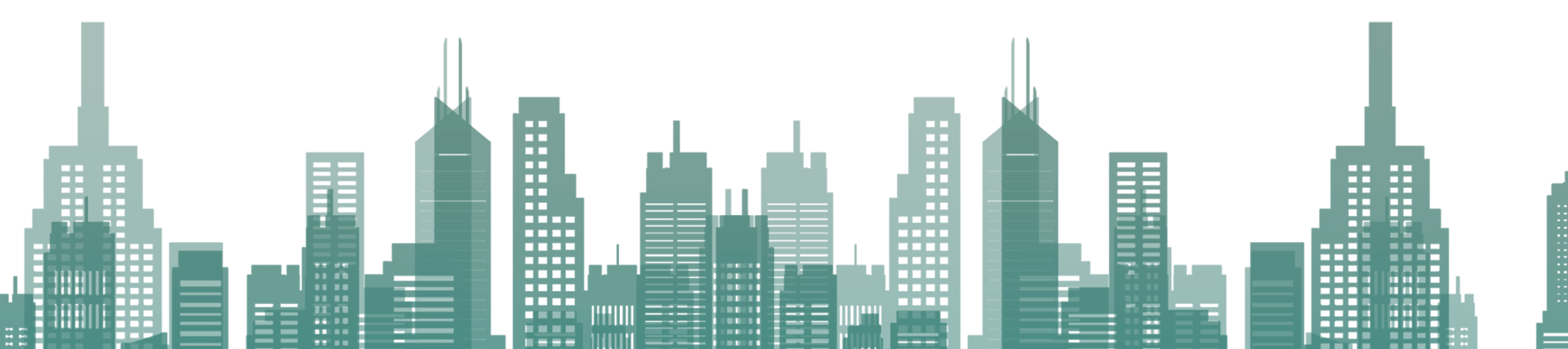 مجموعه آیکون های کاملاً قابل ویرایش: C
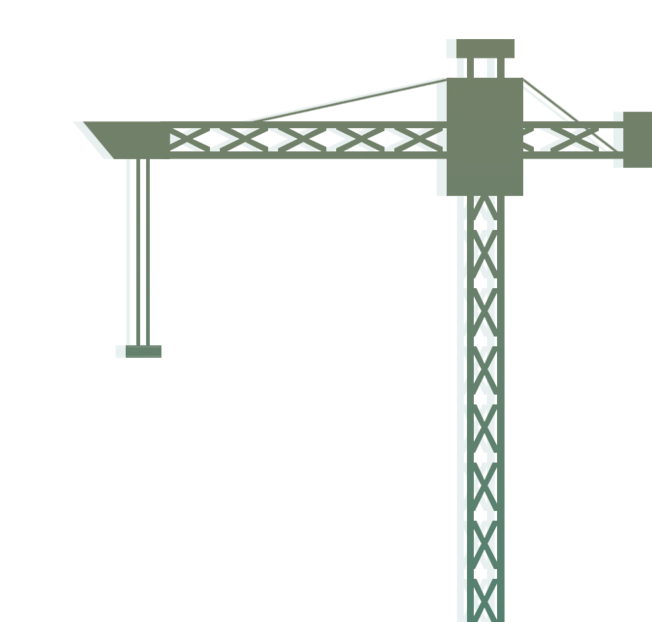 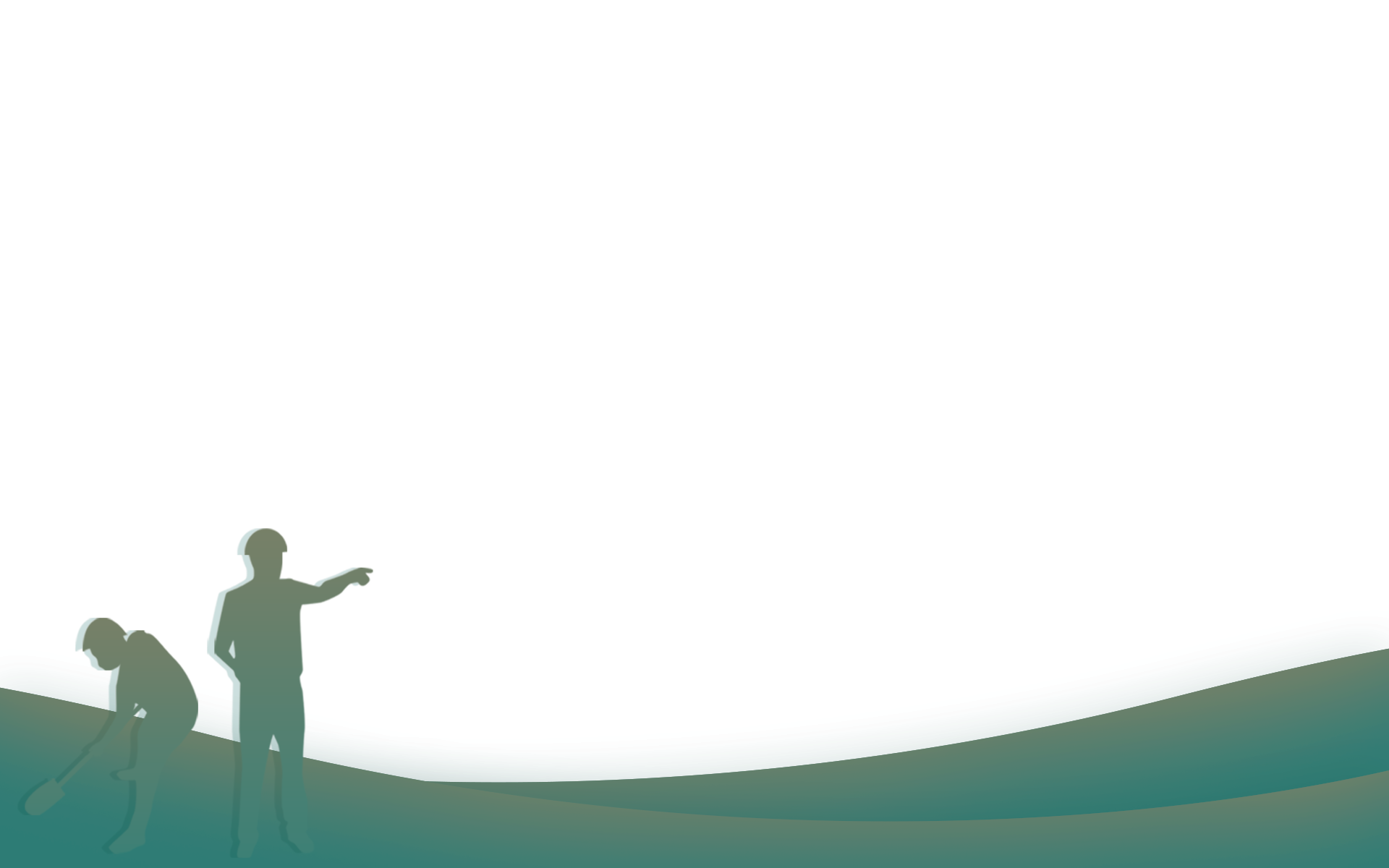 Reporter: XXX
Date: 20XX.XX
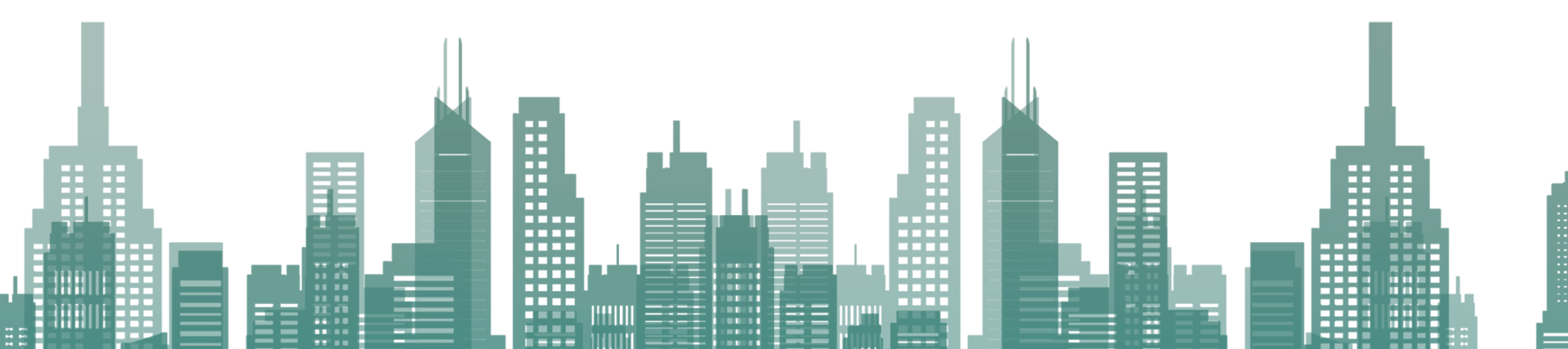 از منابع گرافیکی قابل ویرایش ما استفاده کنید...
شما به راحتی می توانید اندازه این منابع را بدون از دست دادن کیفیت تغییر دهید. برای تغییر رنگ، کافی است منبع را از حالت گروه خارج کنید و روی شی ای که می خواهید تغییر دهید کلیک کنید. سپس روی سطل رنگ کلیک کرده و رنگ مورد نظر خود را انتخاب کنید. وقتی کارتان تمام شد، منبع را دوباره گروه بندی کنید.